Introduction to Intel x86-64 Assembly, Architecture, Applications, & Alliteration
Xeno Kovah – 2014
xkovah at gmail
All materials is licensed under a Creative Commons “Share Alike” license.
http://creativecommons.org/licenses/by-sa/3.0/
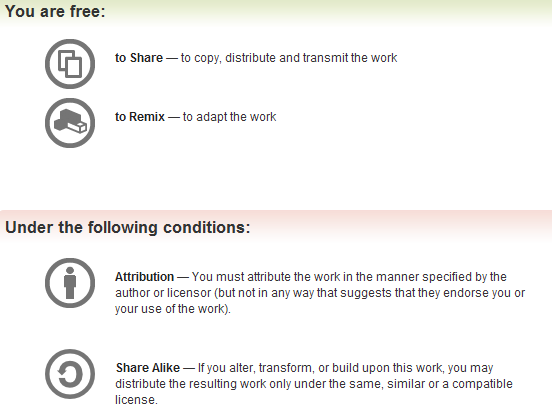 Attribution condition: You must indicate that derivative work
"Is derived from Xeno Kovah's 'Intro x86-64’ class, available at http://OpenSecurityTraining.info/IntroX86-64.html”
[Speaker Notes: Attribution condition: You must indicate that derivative work
"Is derived from Xeno Kovah's ‘Intro x86-64’ class, available at http://OpenSecurityTraining.info/IntroX86-64.html"]
ExampleSubroutine1.c
The stack frames in this example will be very simple. 
Only saved frame pointer (RBP) and saved return addresses (RIP).
func:
0000000140001000  mov         eax,0BEEFh  
0000000140001005  ret  
main:
0000000140001010  sub         rsp,28h  
0000000140001014  call        func (0140001000h)  
0000000140001019  mov         eax,0F00Dh  
000000014000101E  add         rsp,28h  
0000000140001022  ret
//ExampleSubroutine1:
// using the stack & subroutine
//to call subroutines
//New instructions: 
//push, pop, call, ret, mov
int func(){
	return 0xbeef;
}
int main(){
	func();
	return 0xf00d;
}
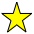 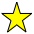 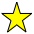 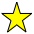 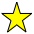 4
CALL - Call Procedure
CALL’s job is to transfer control to a different function, in a way that control can later be resumed where it left off
First it pushes the address of the next instruction onto the stack
For use by RET for when the procedure is done
Then it changes RIP to the address given in the instruction
Destination address can be specified in multiple ways
Absolute address
Relative address (relative to the end of the instruction, or some other register)
Book p. 132
5
RET - Return from Procedure
Two forms
Pop the top of the stack into RIP (remember, pop increments stack pointer, RSP)
In this form, the instruction is just written as “ret”
Pop the top of the stack into RIP and also add a constant number of bytes to RSP
In this form, the instruction is written as “ret 0x8”, or “ret 0x20”, etc
Kinda book p. 133
6
MOV - Move
Can move: 
register to register
memory to register, register to memory
immediate to register, immediate to memory
Never memory to memory!
Memory addresses are given in r/mX form talked about next
Book p. 97
“r/mX” Addressing Forms
Anywhere you see an r/mX it means it could be taking a value either from a register, or a memory address.
I’m just calling these “r/mX forms” because anywhere you see “r/m16”, “r/m32”, or “r/m64” in the manual, the instruction can be a variation of the below forms.
In Intel syntax, most of the time square brackets [] means to treat the value within as a memory address, and fetch the value at that address (like dereferencing a pointer)
mov rax, rbx 
mov rax, [rbx]
mov rax, [rbx+rcx*X] (X=1, 2, 4, 8)
mov rax, [rbx+rcx*X+Y] (Y= one byte, 0-255 or 4 bytes, 0-2^32-1)
Most complicated form is: [base + index*scale + disp]
More info: Intel v2a, Section 2.1.5 page 2-4
in particular Tables 2-2 and 2-3
7
8
ADD and SUB
Adds or Subtracts, just as expected
Destination operand can be r/mX or register
Source operand can be r/mX or register or immediate 
No source and destination as r/mXs, because that could allow for memory to memory transfer, which isn’t allowed on x86
Evaluates the operation as if it were on signed AND unsigned data, and sets flags as appropriate. Instructions modify OF, SF, ZF, AF, PF, and CF flags for what it’s worth
add rsp, 8
sub rax, [rbx*2]
Add p. 202, Sub p. 210
ExampleSubroutine1.c 1:EIP = 00000001`40001010, but no instruction yet executed
Key: 
⌧ executed instruction, 
♍ modified value
⌘ start value
func:
0000000140001000  mov   eax,0BEEFh  
0000000140001005  ret  
main:
0000000140001010  sub   rsp,28h  
0000000140001014  call  func (0140001000h)  
0000000140001019  mov   eax,0F00Dh  
000000014000101E  add   rsp,28h  
0000000140001022  ret
Belongs to the frame *before* main() is called
[Speaker Notes: Colon notation means the full value is represented by the concatenation of the two values.
If rdx = 0x11112222 and eax = 0x33334444, then rdx:eax is the quadword 0x1111222233334444]
ExampleSubroutine1.c 2:
Key: 
⌧ executed instruction, 
♍ modified value
⌘ start value
func:
0000000140001000  mov   eax,0BEEFh  
0000000140001005  ret  
main:
0000000140001010  sub   rsp,28h ⌧
0000000140001014  call  func (0140001000h)  
0000000140001019  mov   eax,0F00Dh  
000000014000101E  add   rsp,28h  
0000000140001022  ret
[Speaker Notes: Colon notation means the full value is represented by the concatenation of the two values.
If rdx = 0x11112222 and eax = 0x33334444, then rdx:eax is the quadword 0x1111222233334444]
ExampleSubroutine1.c 3:
Key: 
⌧ executed instruction, 
♍ modified value
⌘ start value
func:
0000000140001000  mov   eax,0BEEFh  
0000000140001005  ret  
main:
0000000140001010  sub   rsp,28h
0000000140001014  call  func(0140001000h) ⌧
0000000140001019  mov   eax,0F00Dh  
000000014000101E  add   rsp,28h  
0000000140001022  ret
♍
[Speaker Notes: Colon notation means the full value is represented by the concatenation of the two values.
If rdx = 0x11112222 and eax = 0x33334444, then rdx:eax is the quadword 0x1111222233334444]
ExampleSubroutine1.c 4:
Key: 
⌧ executed instruction, 
♍ modified value
⌘ start value
Note that it “sign extended” the reg (meaning it filled in the upper 32 bits of RAX with the MSB of EAX)
func:
0000000140001000  mov   eax,0BEEFh ⌧
0000000140001005  ret  
main:
0000000140001010  sub   rsp,28h
0000000140001014  call  func (0140001000h)
0000000140001019  mov   eax,0F00Dh
000000014000101E  add   rsp,28h  
0000000140001022  ret
[Speaker Notes: Colon notation means the full value is represented by the concatenation of the two values.
If rdx = 0x11112222 and eax = 0x33334444, then rdx:eax is the quadword 0x1111222233334444]
ExampleSubroutine1.c:
STACK FRAME TIME OUT
“Function-before-
main”’s frame
func:
mov   eax,0BEEFh ⌧
ret  
main:
sub   rsp,28h
call  func (0140001000h)
mov   eax,0F00Dh
add   rsp,28h  
ret
main’s frame
func never even makes a stack frame
[Speaker Notes: Colon notation means the full value is represented by the concatenation of the two values.
If rdx = 0x11112222 and eax = 0x33334444, then rdx:eax is the quadword 0x1111222233334444]
ExampleSubroutine1.c 5:
Key: 
⌧ executed instruction, 
♍ modified value
⌘ start value
func:
0000000140001000  mov   eax,0BEEFh
0000000140001005  ret  ⌧
main:
0000000140001010  sub   rsp,28h
0000000140001014  call  func (0140001000h)
0000000140001019  mov   eax,0F00Dh
000000014000101E  add   rsp,28h  
0000000140001022  ret
[Speaker Notes: Colon notation means the full value is represented by the concatenation of the two values.
If rdx = 0x11112222 and eax = 0x33334444, then rdx:eax is the quadword 0x1111222233334444]
ExampleSubroutine1.c 6:
Key: 
⌧ executed instruction, 
♍ modified value
⌘ start value
func:
0000000140001000  mov   eax,0BEEFh  
0000000140001005  ret  
main:
0000000140001010  sub   rsp,28h
0000000140001014  call  func (0140001000h)
0000000140001019  mov   eax,0F00Dh ⌧
000000014000101E  add   rsp,28h  
0000000140001022  ret
[Speaker Notes: Colon notation means the full value is represented by the concatenation of the two values.
If rdx = 0x11112222 and eax = 0x33334444, then rdx:eax is the quadword 0x1111222233334444]
ExampleSubroutine1.c 7:
Key: 
⌧ executed instruction, 
♍ modified value
⌘ start value
func:
0000000140001000  mov   eax,0BEEFh  
0000000140001005  ret  
main:
0000000140001010  sub   rsp,28h
0000000140001014  call  func (0140001000h)
0000000140001019  mov   eax,0F00Dh
000000014000101E  add   rsp,28h ⌧
0000000140001022  ret
[Speaker Notes: Colon notation means the full value is represented by the concatenation of the two values.
If rdx = 0x11112222 and eax = 0x33334444, then rdx:eax is the quadword 0x1111222233334444]
ExampleSubroutine1.c 8:
Key: 
⌧ executed instruction, 
♍ modified value
⌘ start value
func:
0000000140001000  mov   eax,0BEEFh  
0000000140001005  ret  
main:
0000000140001010  sub   rsp,28h
0000000140001014  call  func (0140001000h)
0000000140001019  mov   eax,0F00Dh
000000014000101E  add   rsp,28h
0000000140001022  ret ⌧
Execution would continue at the value ret 
removed from the stack: 00000001`400012ed
[Speaker Notes: Colon notation means the full value is represented by the concatenation of the two values.
If rdx = 0x11112222 and eax = 0x33334444, then rdx:eax is the quadword 0x1111222233334444]
ExampleSubroutine1 Notes
func() is dead code - its return value is not used for anything, and main() always returns 0xF00D. If optimizations were turned on in the compiler, it would remove func()
We don’t yet understand why main() does “sub rsp,28h” & “add rsp,28h”...We will figure that out later.
Let’s do that in a tool
Visual C++ 2012 Express edition (which I will shorthand as “VisualStudio” or VS)
Standard Windows development environment
Available for free, but missing some features that pro developers might want
Keep in mind you can’t move express-edition-compiled applications to other systems and get them to run without first installing the “redistributable libraries”
Open IntroToAsm64.sln
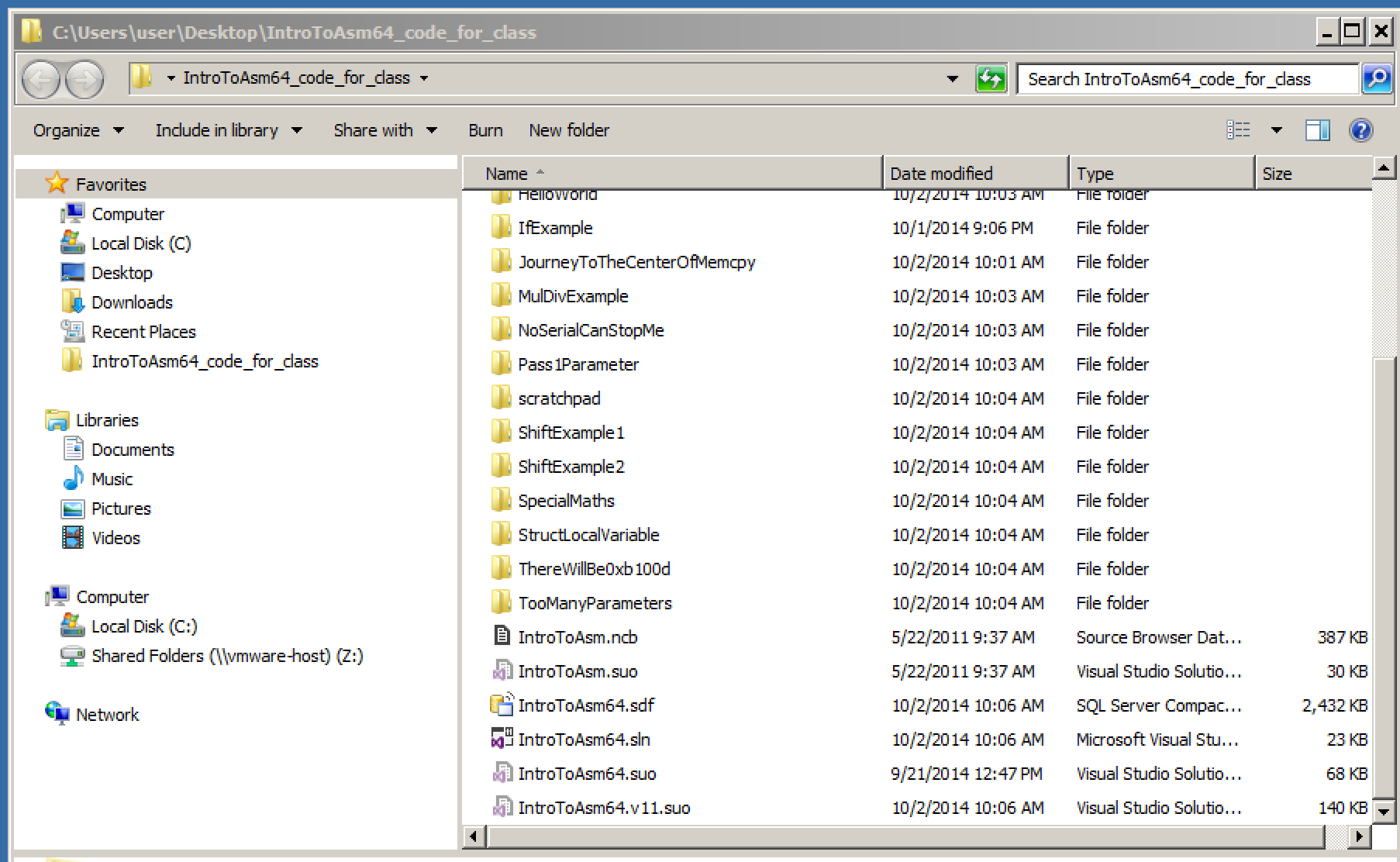 Creating a new project - 1
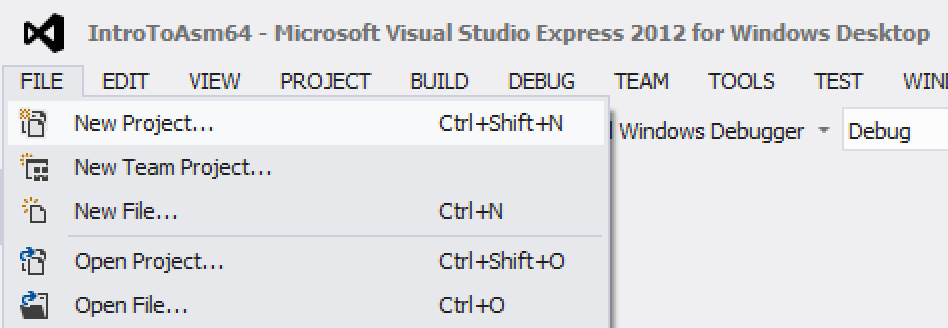 Creating a new project - 2
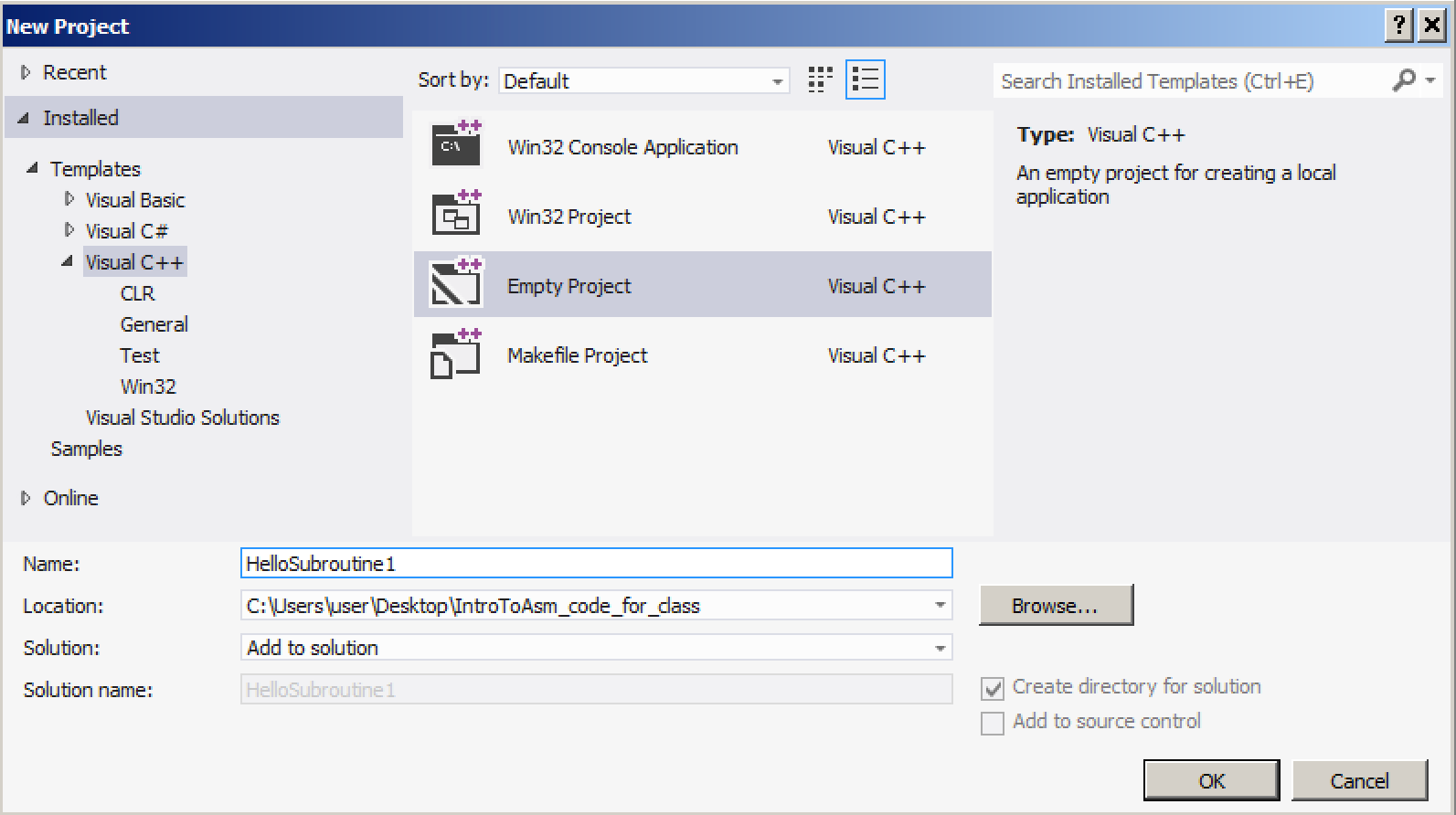 Creating a new project - 3
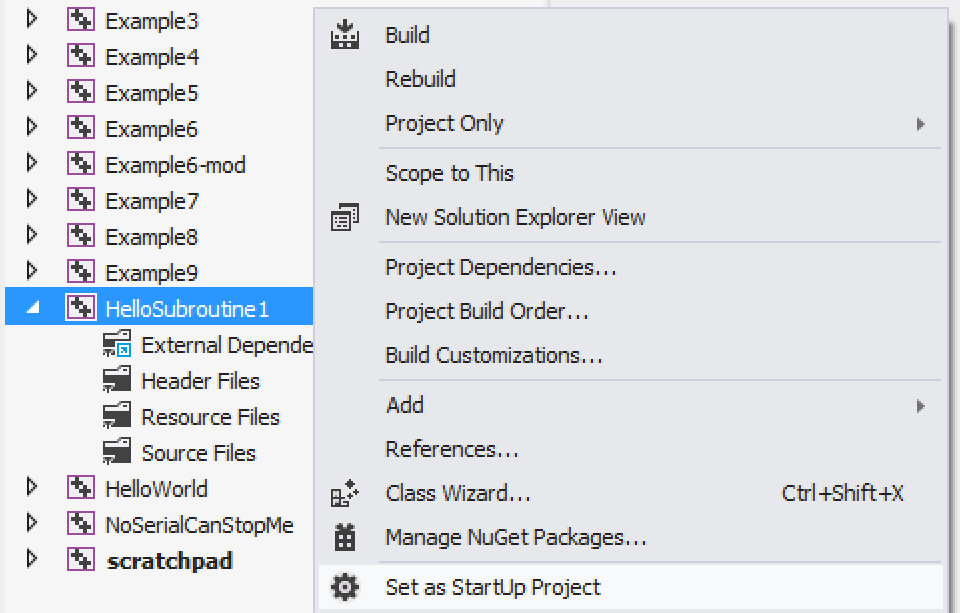 Creating a new project 3
Creating a new project - 4
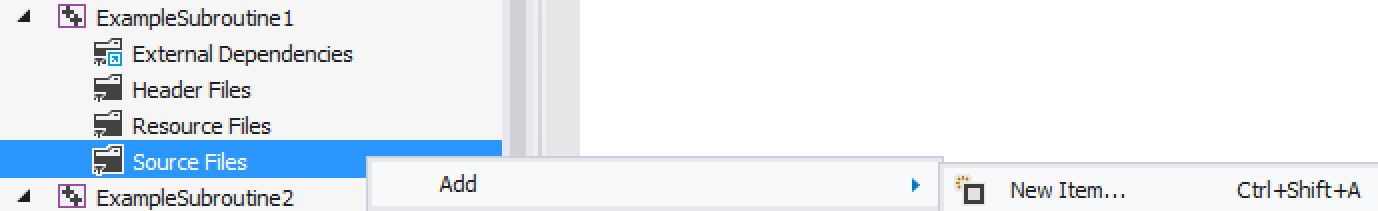 Adding files to the project
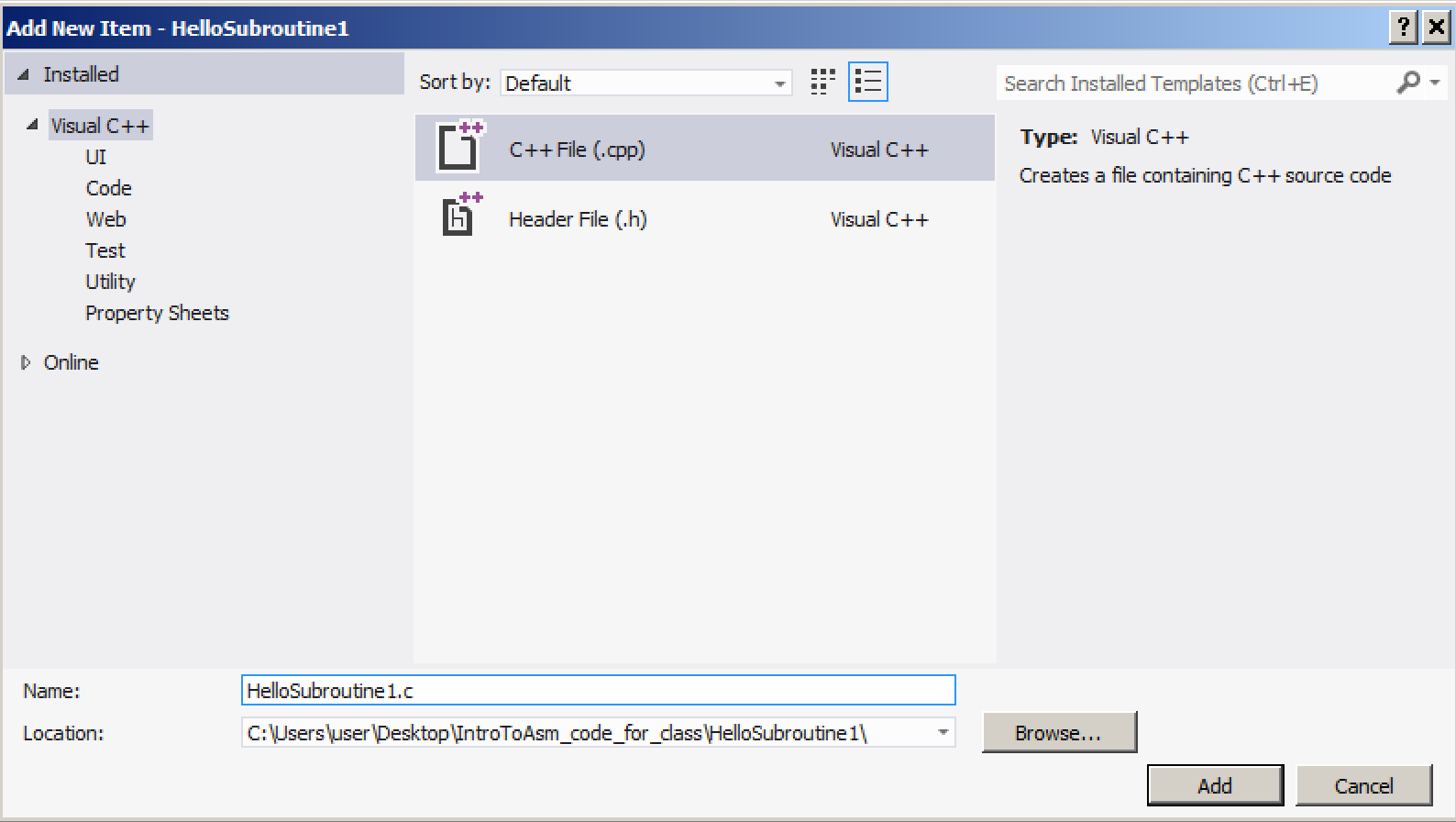 Setting project properties - 1
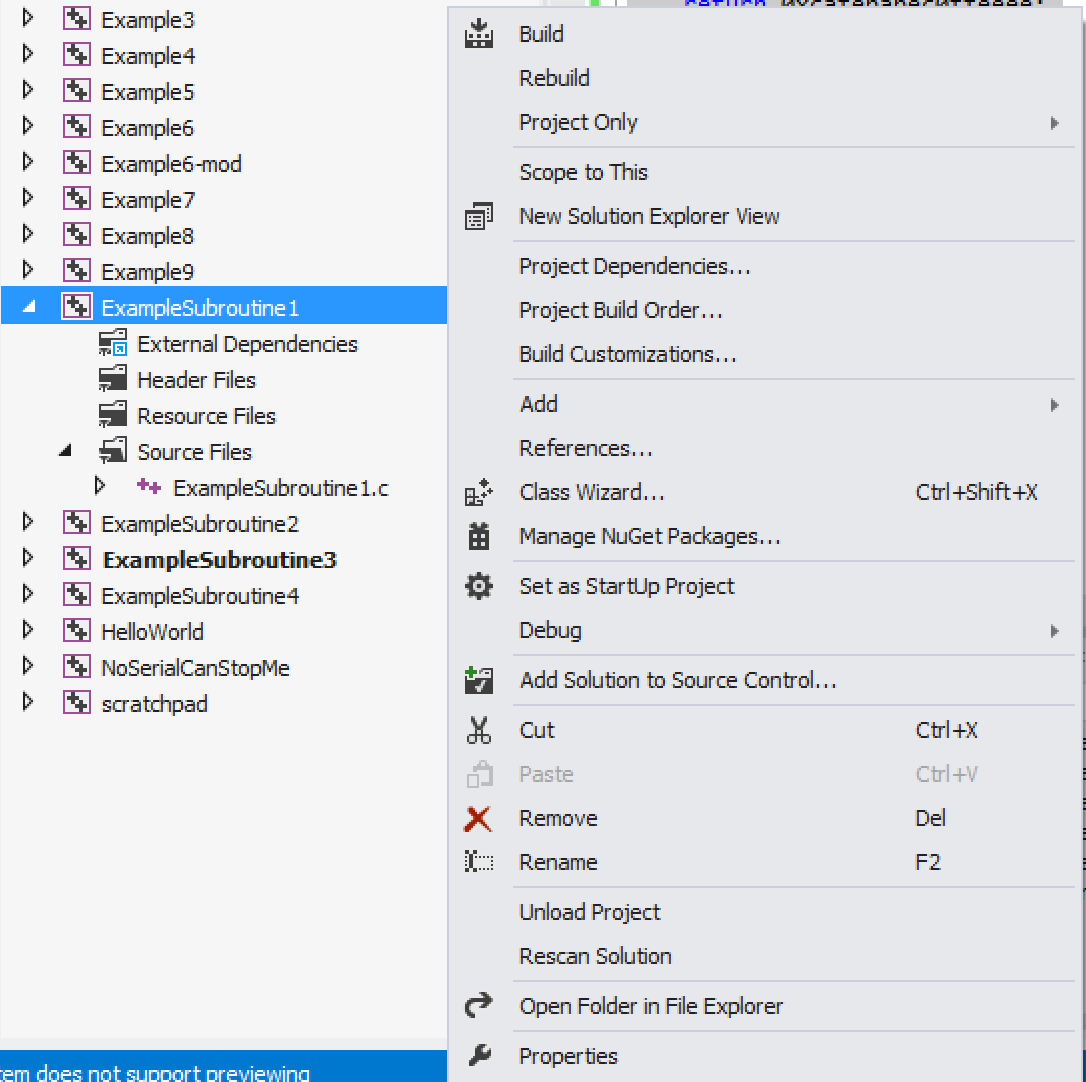 Setting project properties
Setting project properties - 2
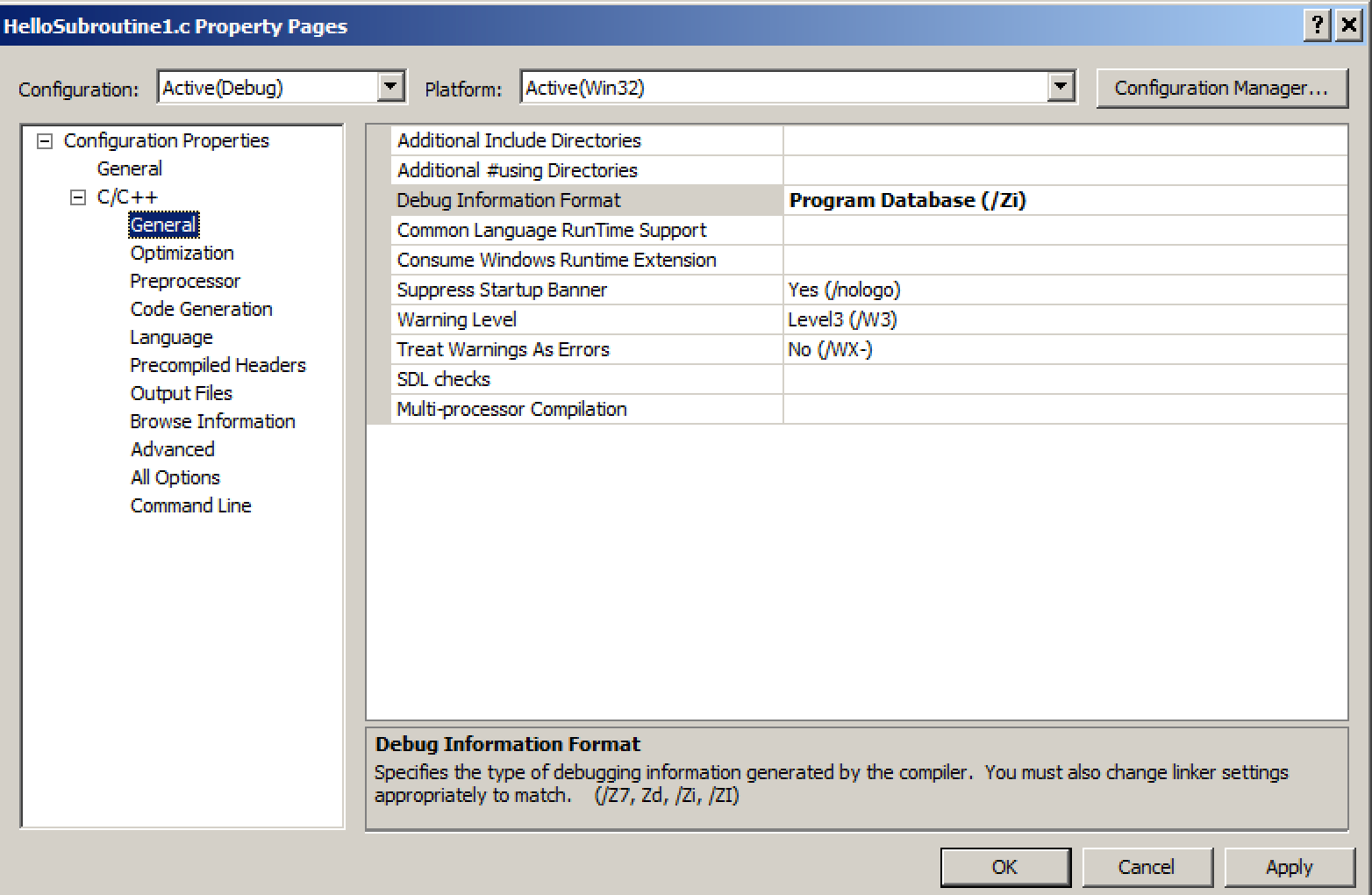 Setting project properties 2
Unfortunately the debug information format alters the code which gets generated too much, making it not as simple as I would like for this class.
Setting project properties - 3
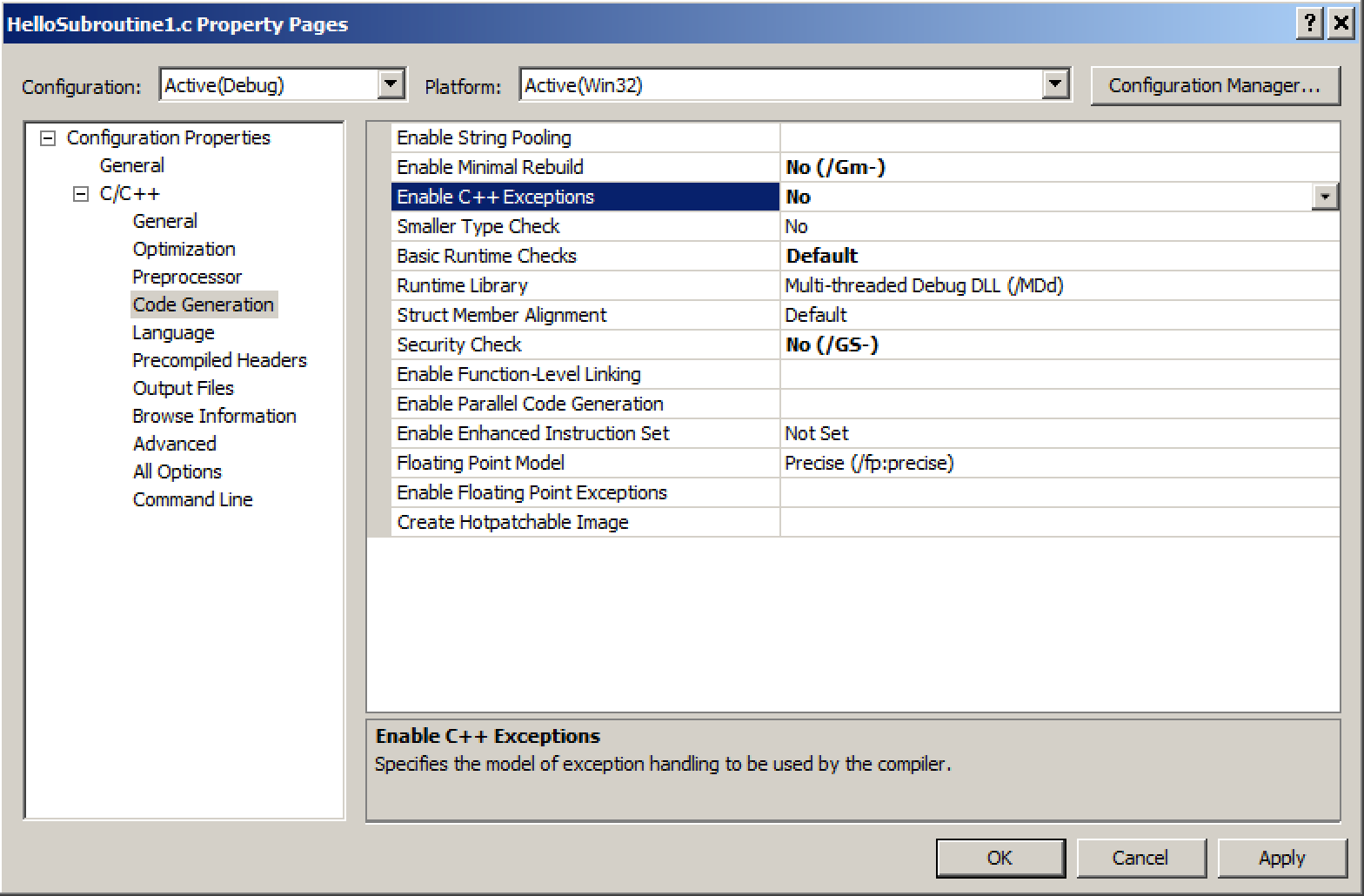 Setting project properties 3
These would just add extra complexity to the asm which we don’t want for now
Setting project properties - 4
This shouldn’t matter, but setting it just incase…
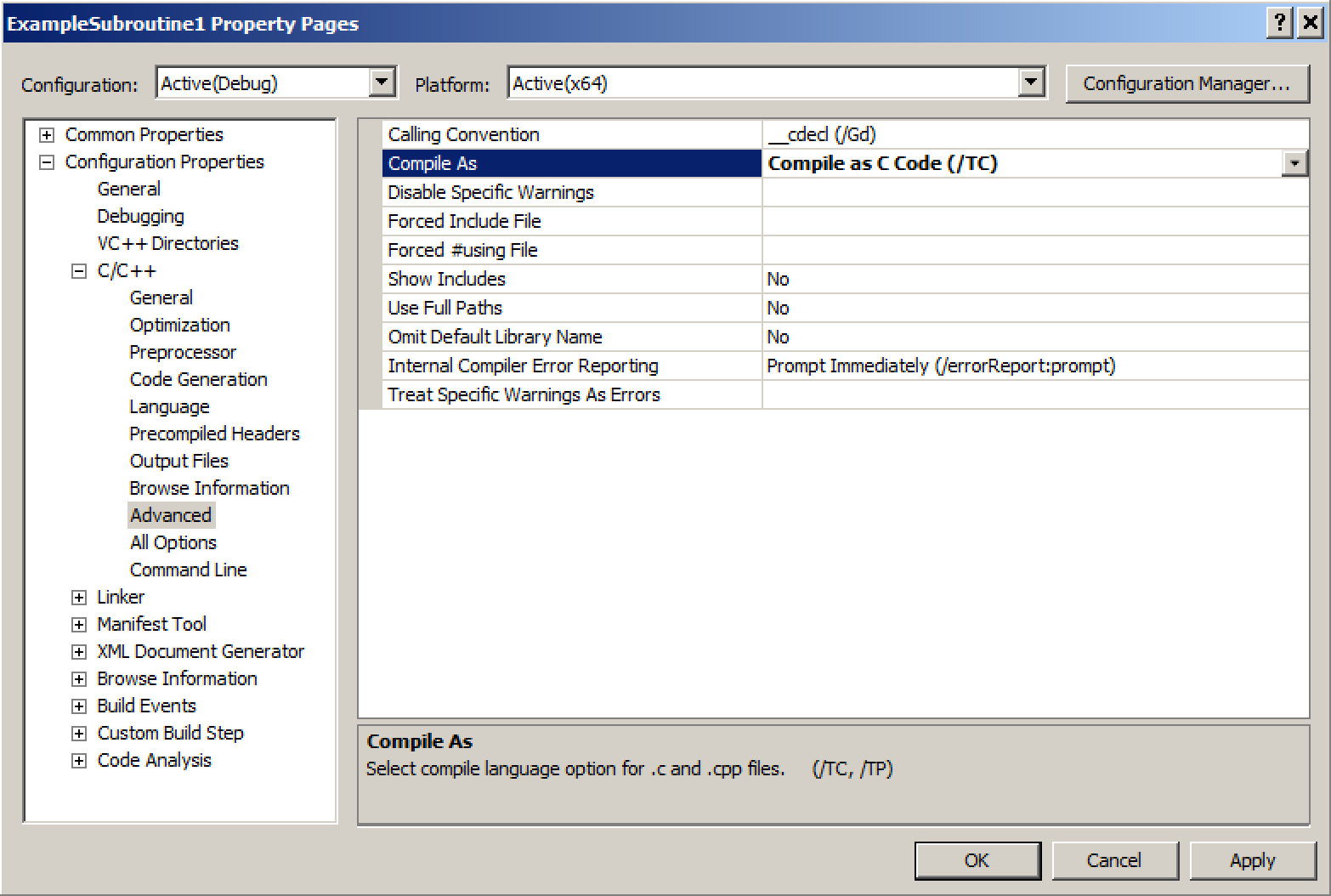 Setting project properties 5
Setting project properties - 5
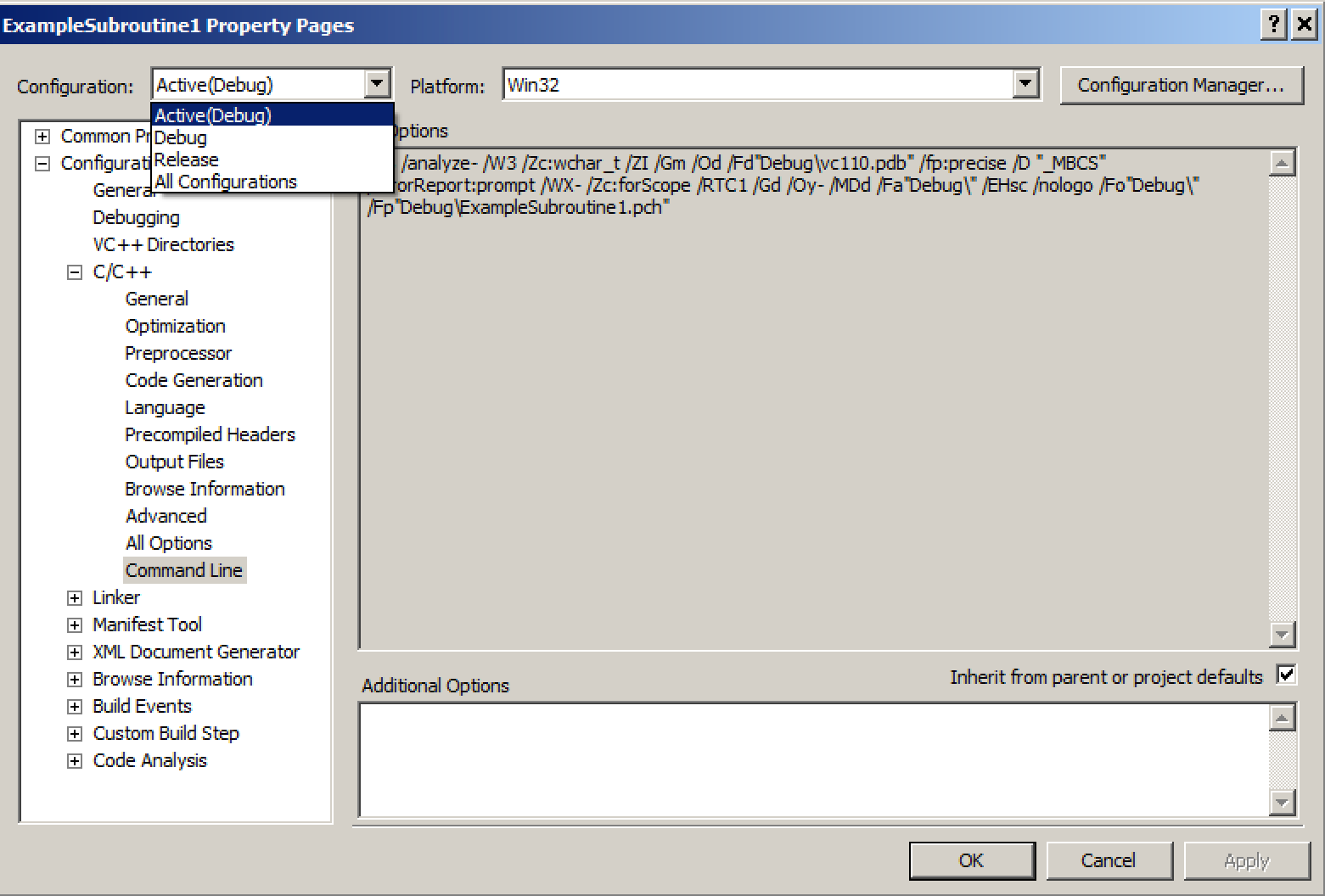 Setting project properties 4
The GUI is just a wrapper to set command line options
Click this to change which config set is active
Different options can be set for release vs debug builds
Setting project properties - 5.1
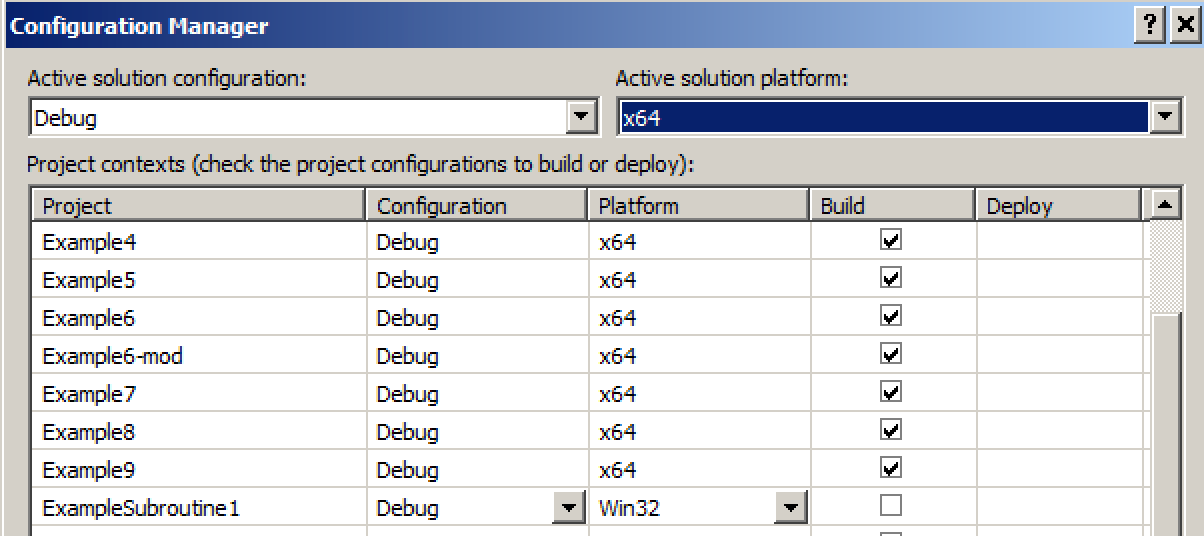 Click this to change which config set is active
Click this box
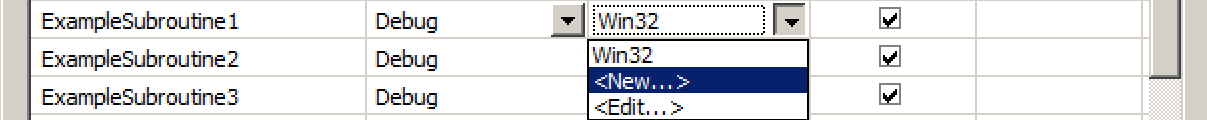 And then select “New” here
Setting project properties - 5.2
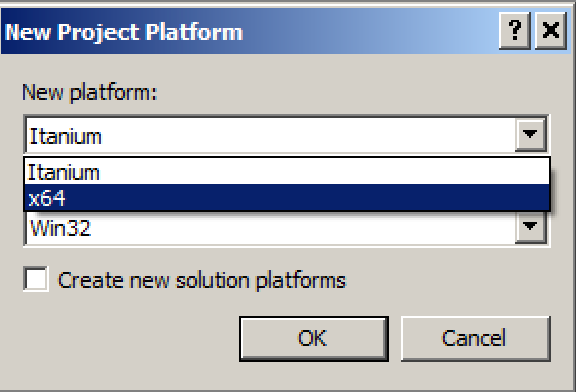 Pull down to select x64 build platform option
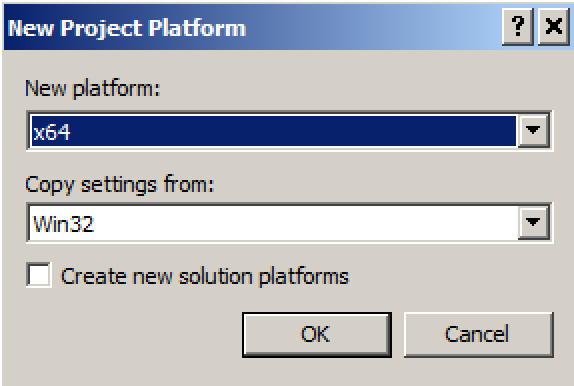 Once it’s selected, hit OK
Setting project properties - 6
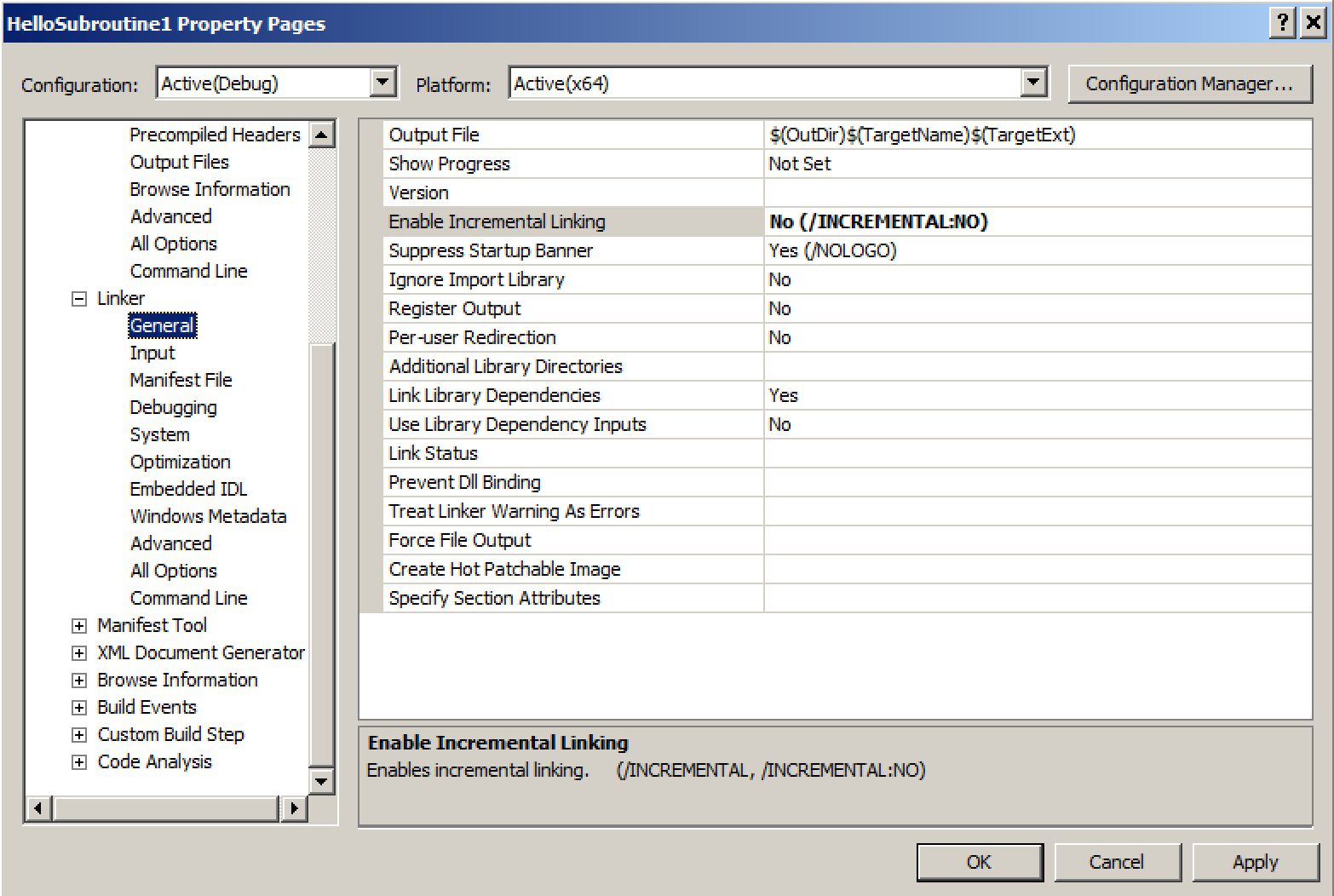 Setting project properties 6
This adds an extra jump between a call and the target function
83
Setting project properties - 7
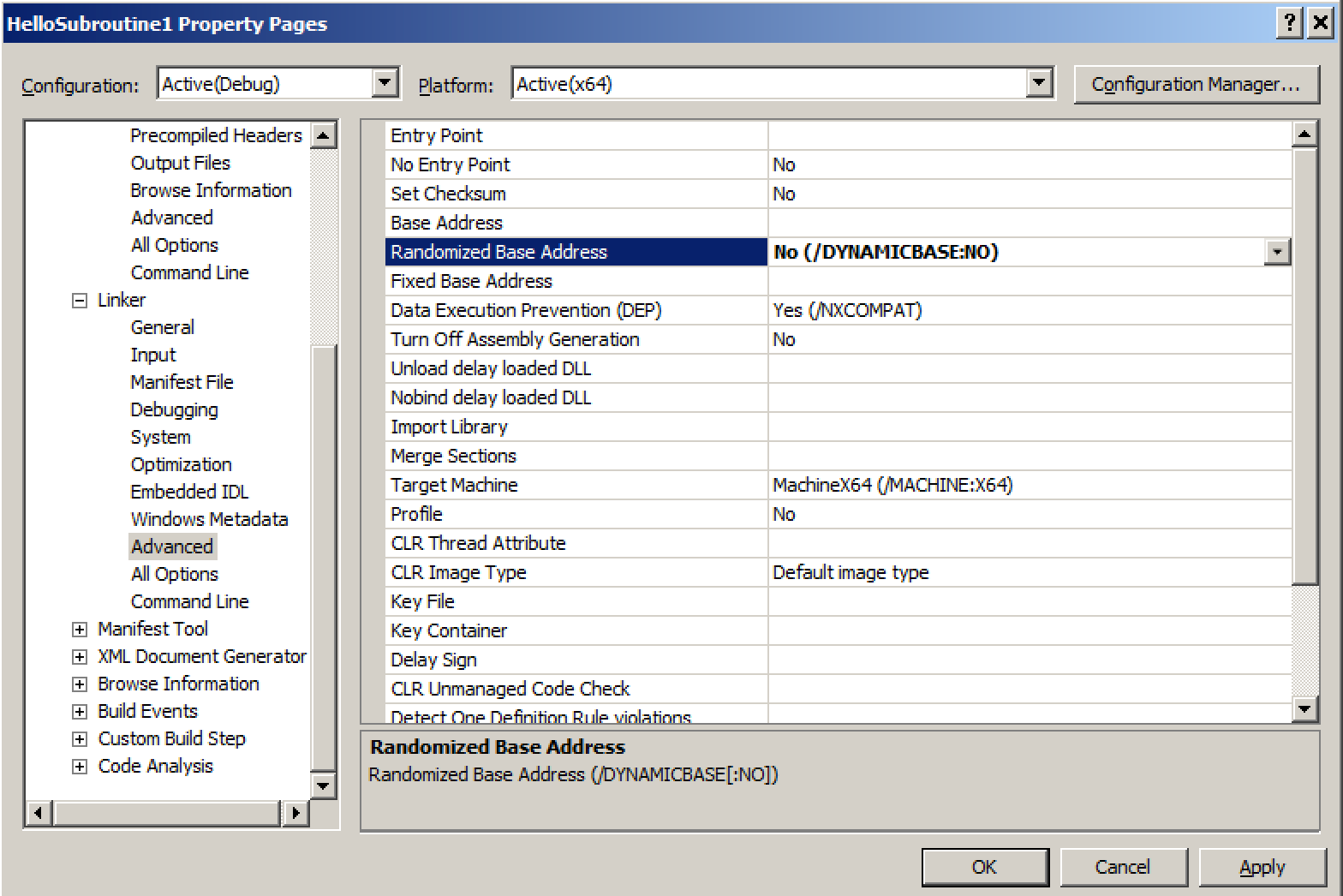 Disable Address Space Layout Randomization (ASLR) so that we see the same addresses in our labs
2 ways to build the project
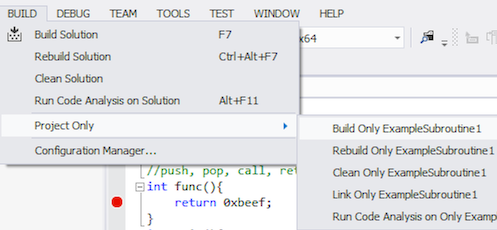 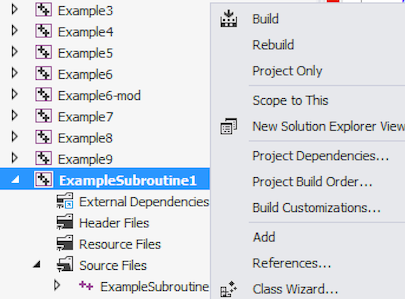 Right click on project
and select build
Or select Build Only … from the 
menu bar
Information about whether the build succeeded will be in the Output window. If it fails, a separate Error tab will open up
Building the project - 2
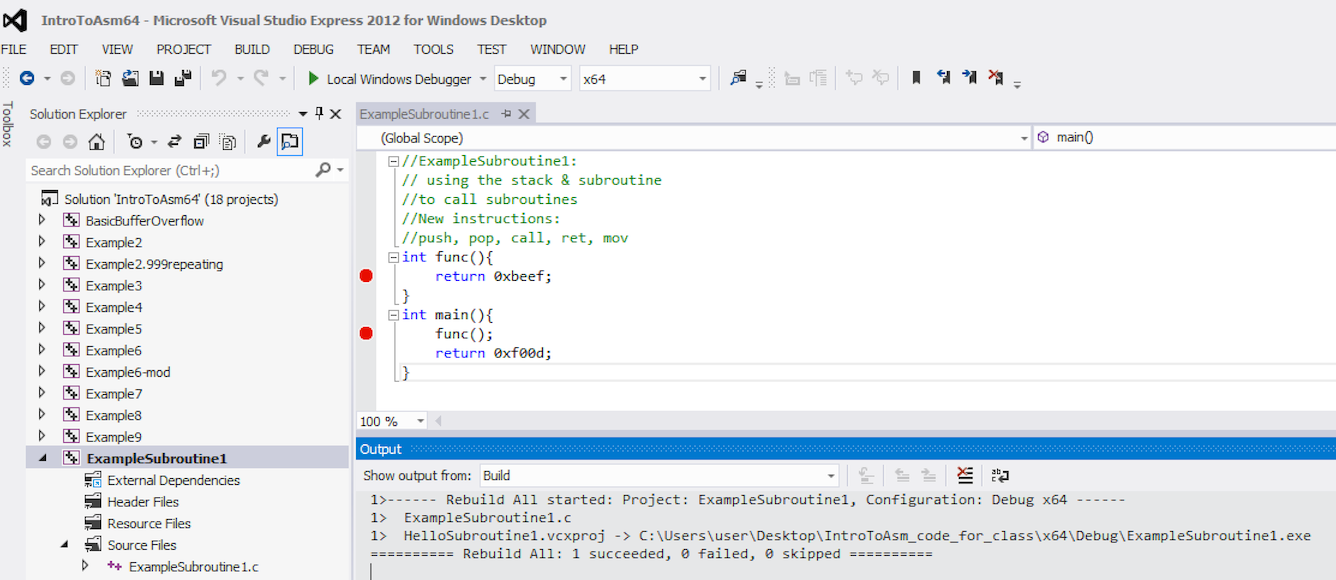 Setting breakpoints & start debugger
Click to the left of the line to break at.
A red circle will appear
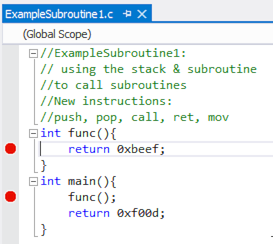 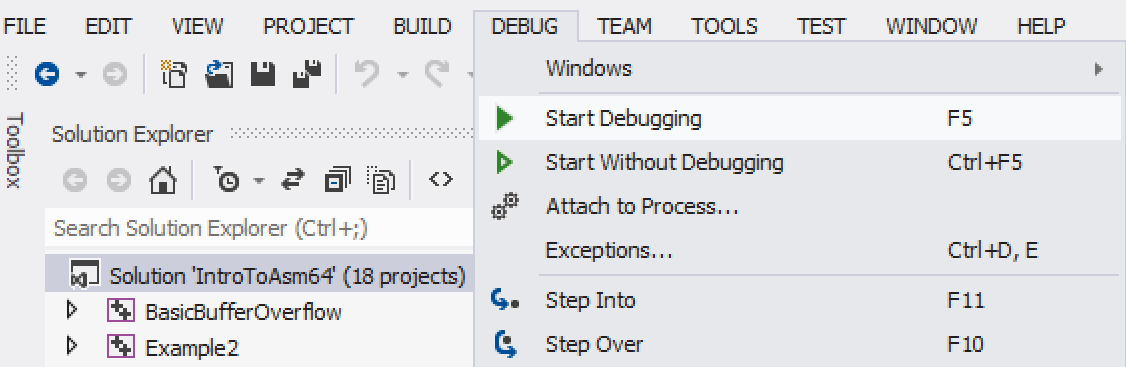 86
Debugging interface
Step
over
Continue
Current stopped location
Step
into
Step
out
Debugging the program 2
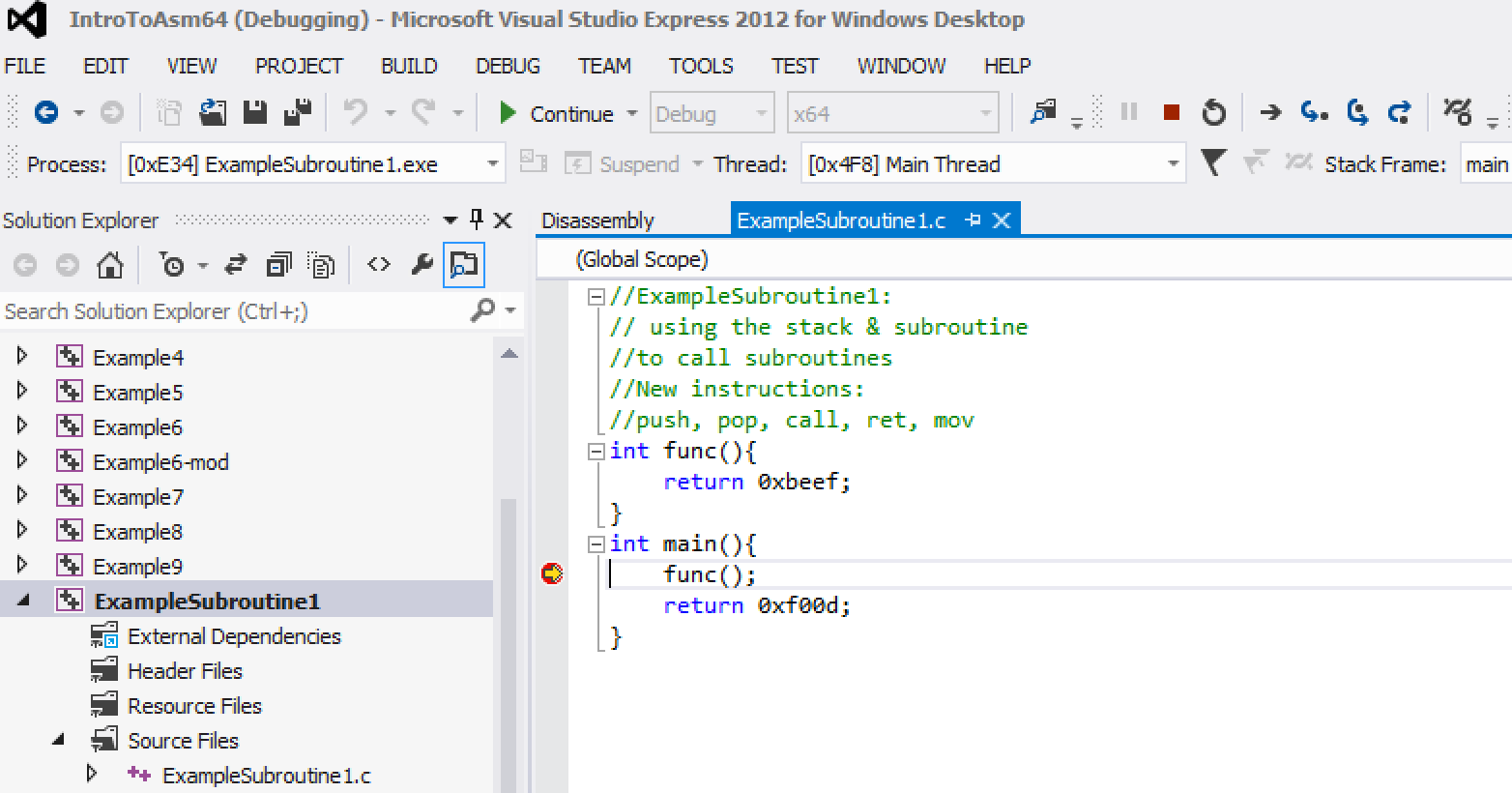 Stop debugging
Restart debugging
Showing assembly
Right click: Only available while debugging
Current stopped location
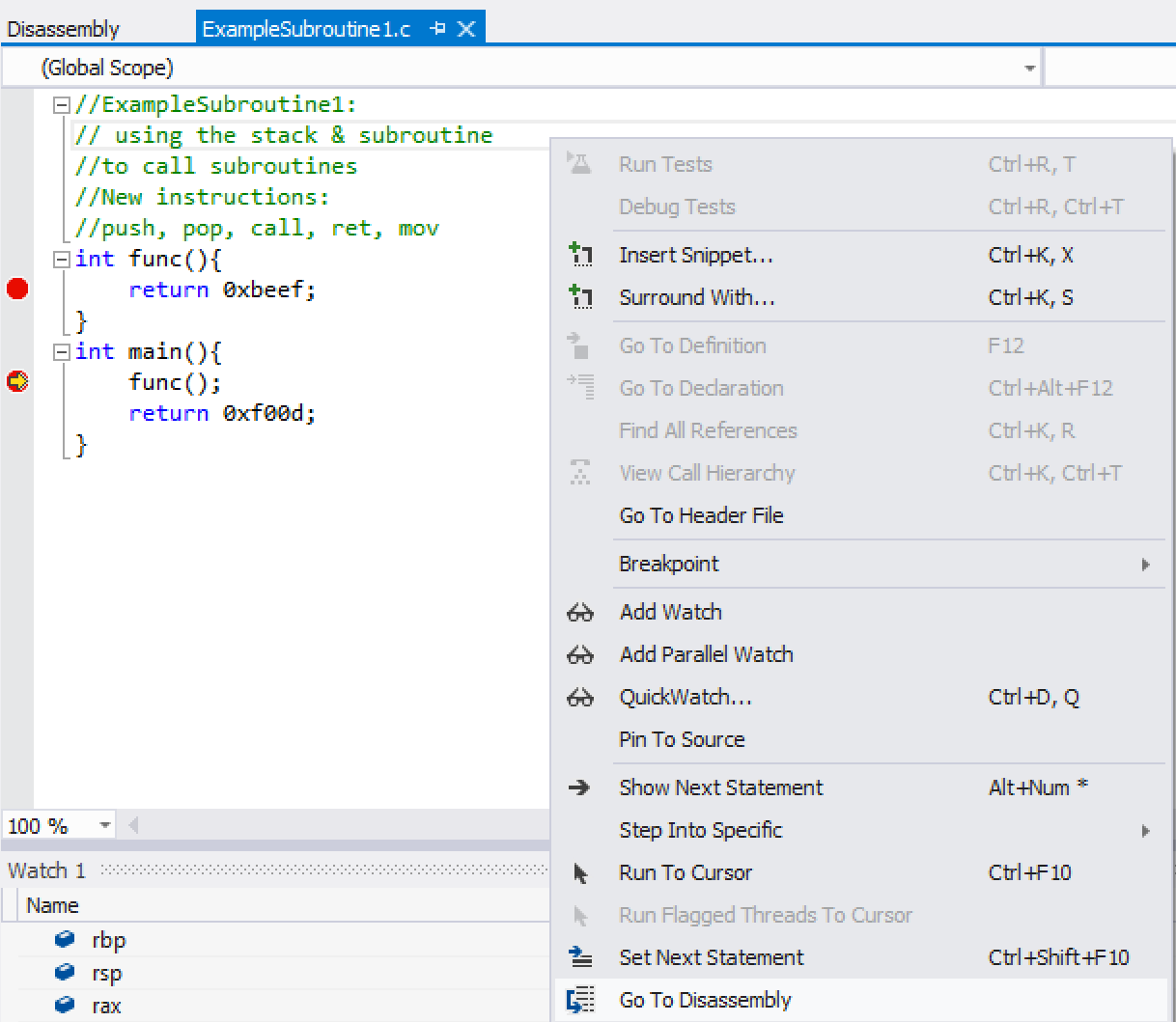 Debugging window options
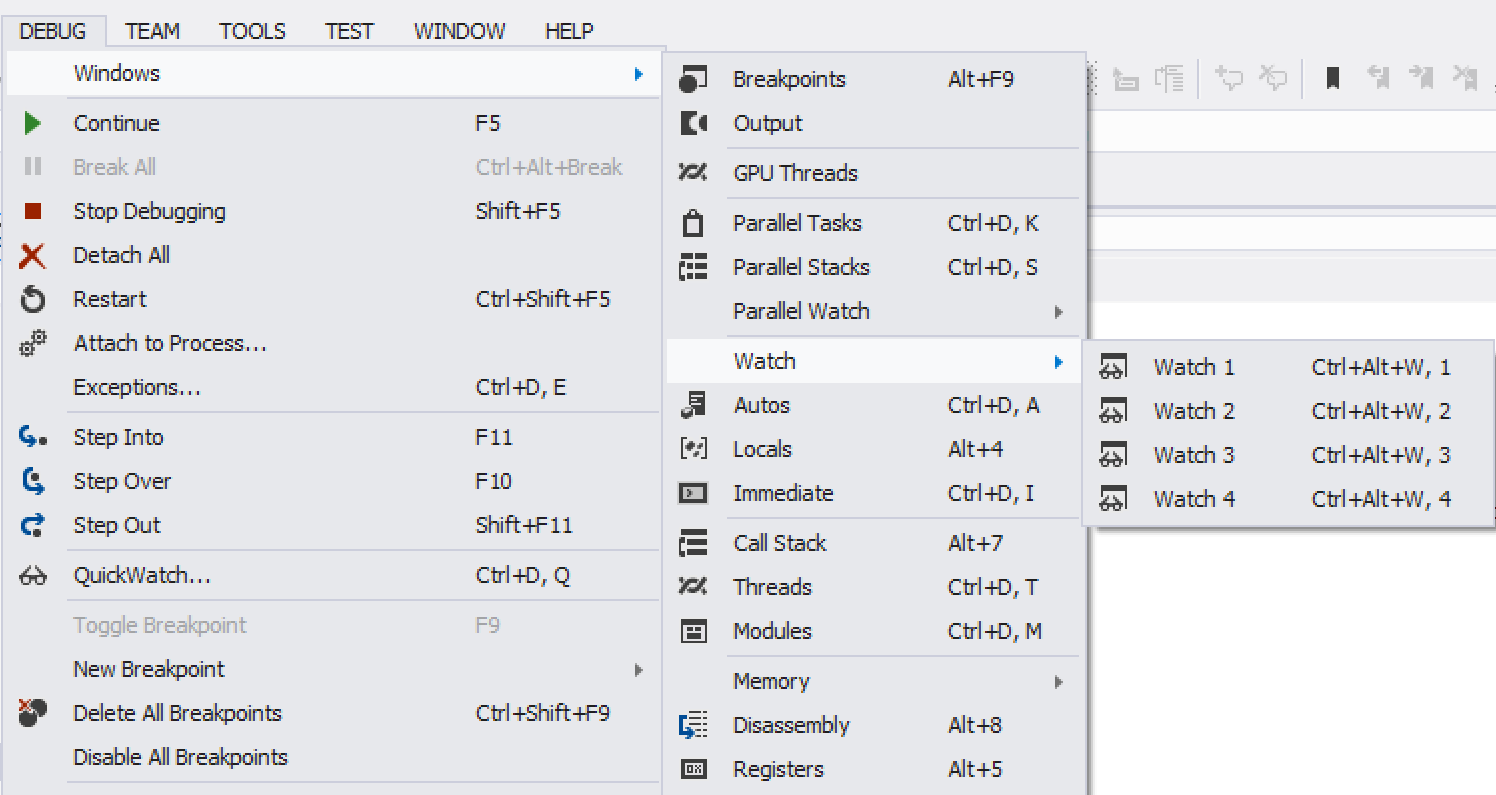 Watching registers (“watch”)
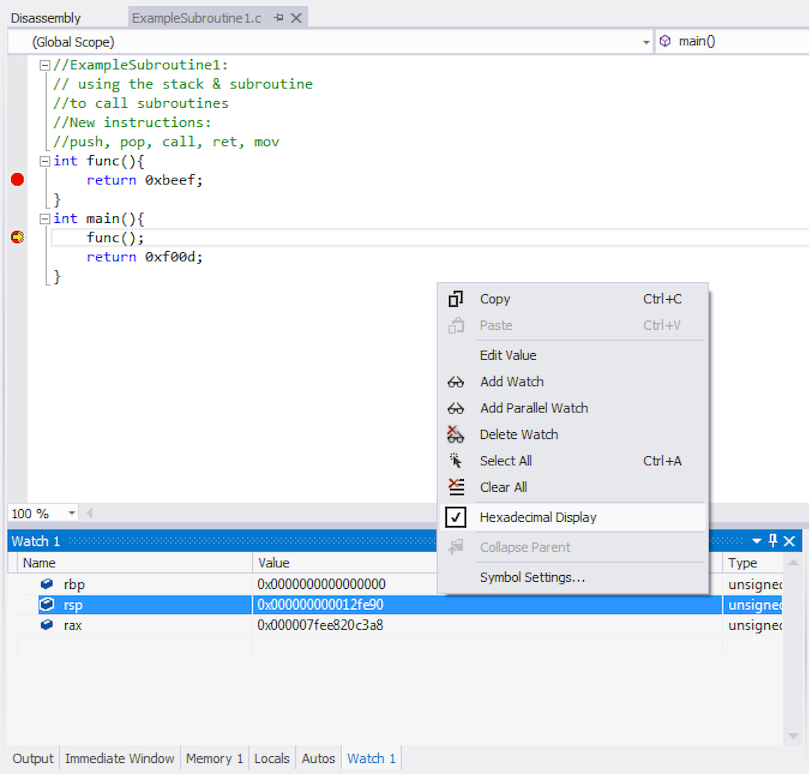 In the “Watch” tab you can enter register names or variable names
Watching registers (“autos”)
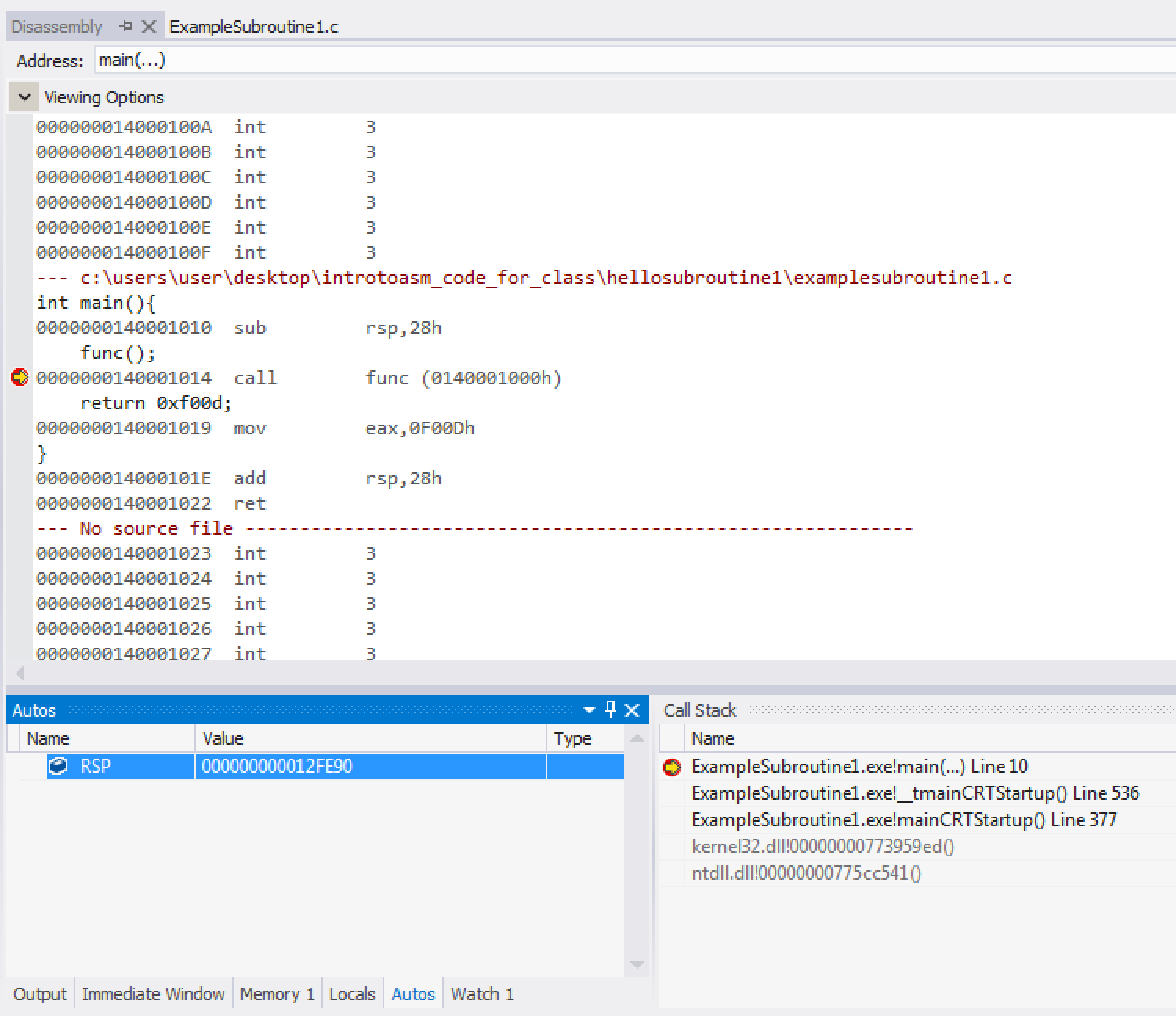 Note that it knows the RSP register is going to be modified by this instruction
Autos tab
Watching the stack change - 1
Watching the stack change 1
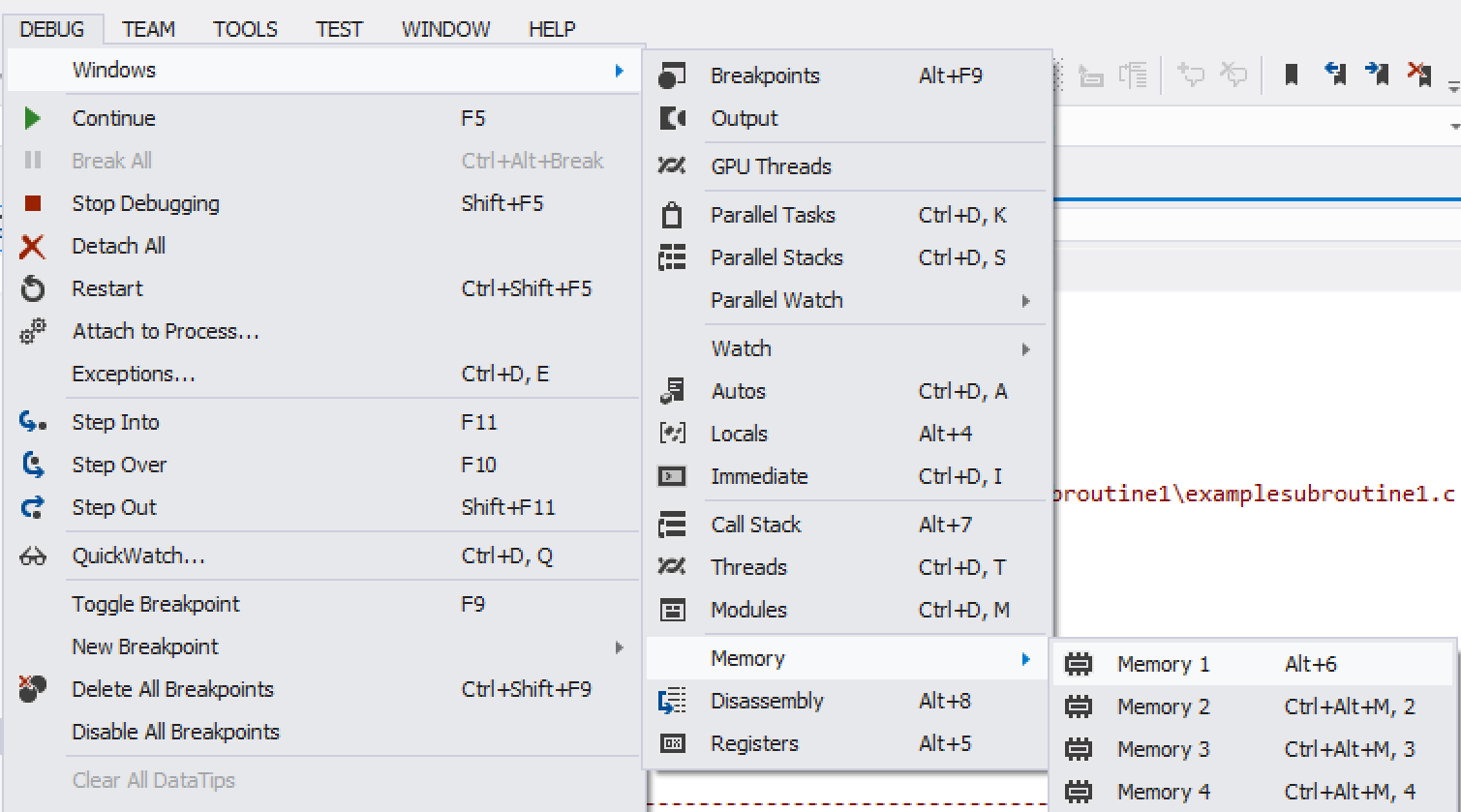 Watching the stack change - 2
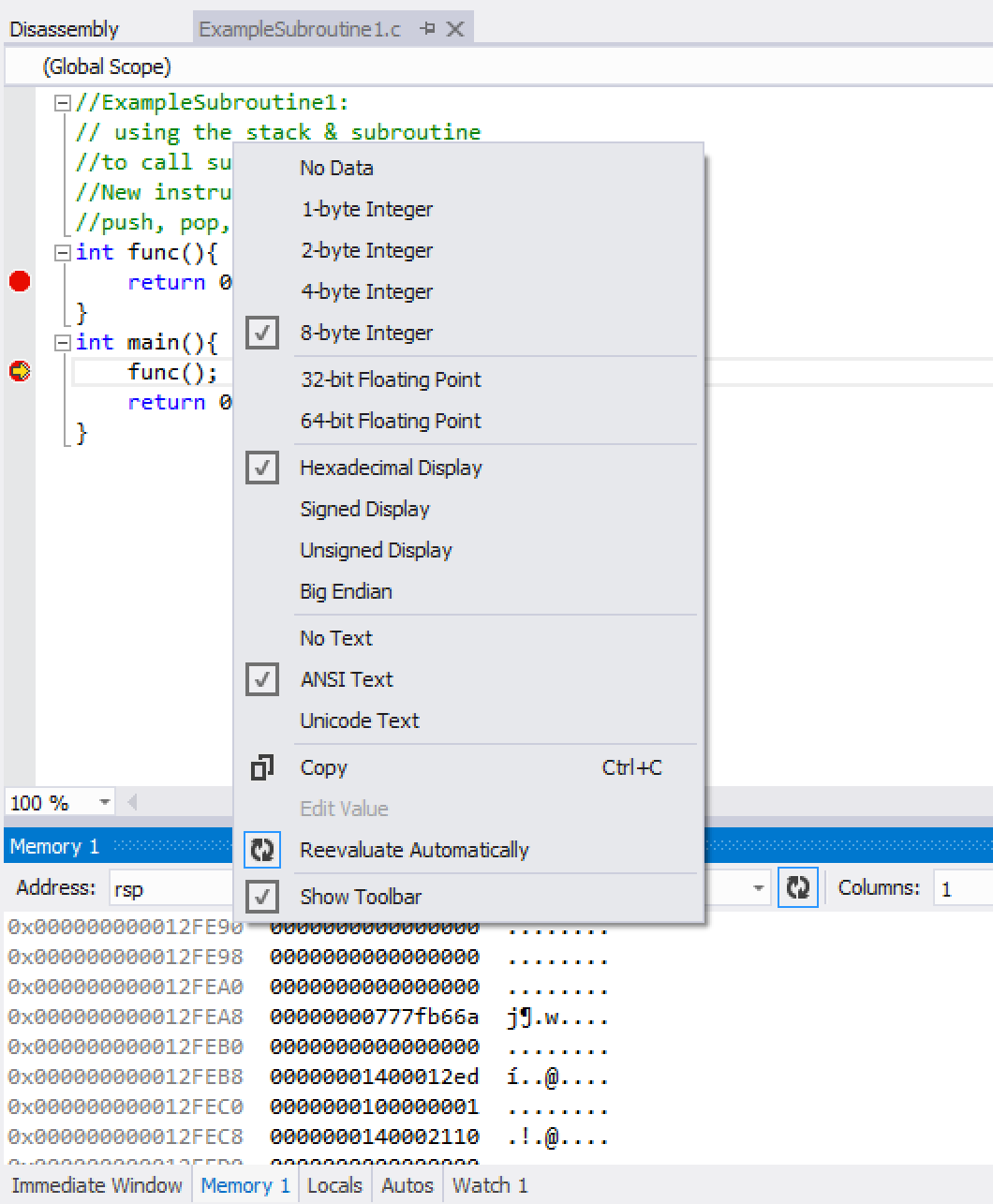 Set to 8 byte
Set address to rsp (will always be the top of the stack)
Set to 1
Right click on the body of the data in the window and make sure everything's set like this
Click “Reevaluate Automatically” so that it will change the display as rsp changes
92
ExampleSubroutine1.c takeaways
Calling functions lead to an allocation of space on the stack, within the function where the variable is scoped to
In VS (when optimization is turned off), there is an over-allocation of stack space as a result of calling a function
0x28 reserved with no apparent storage of data on the stack
More about this later once we start passing function parameters
func:
0000000140001000  mov         eax,0BEEFh  
0000000140001005  ret  
main:
0000000140001010  sub         rsp,28h  
0000000140001014  call        func (0140001000h)  
0000000140001019  mov         eax,0F00Dh  
000000014000101E  add         rsp,28h  
0000000140001022  ret
int func(){
	return 0xbeef;
}
int main(){
	func();
	return 0xf00d;
}
Instructions we now know (8)
NOP
PUSH/POP
CALL/RET
MOV
ADD/SUB